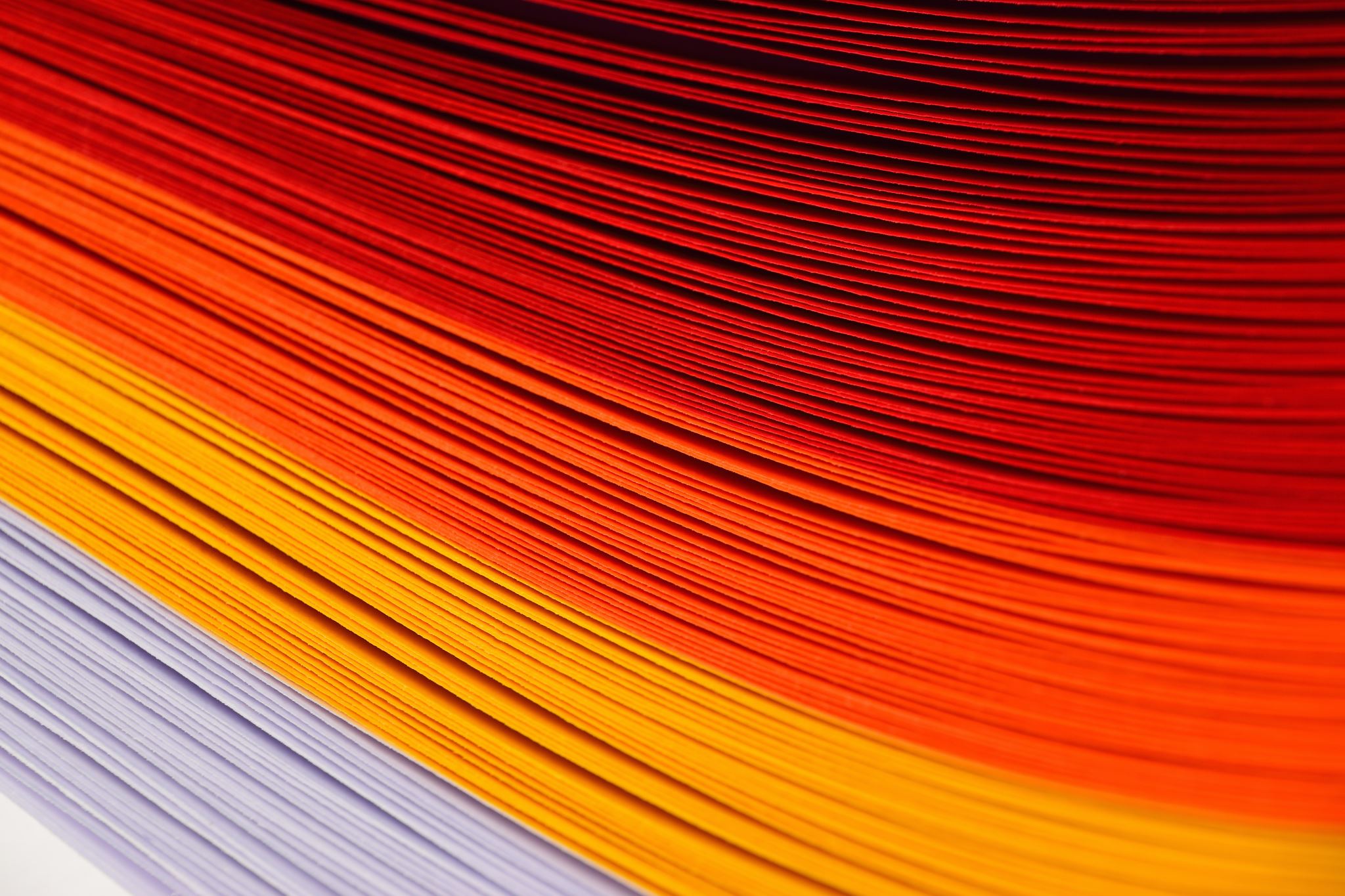 FORMAZIONE LCE
Il ruolo del docente e dell’educatore
Discipline flessibili
Filosofia: non si ritiene di dovere inserire l’insegnamento della filosofia in una particolare area disciplinare……
Educazione fisica
UN DOCENTE PRONTO A…
IL MODELLO DELLA COLLABORAZIONE
Integrazione tra discipline
Omogeneità dell’azione didattica
L’educatore
Lo studio guidato
La didattica laboratoriale
La programmazione
PECUP ? PROGETTO FORMATIVO INTEGRATO
LE AREE
- Area letteraria-linguistica ed espressiva
- Area Scientifica
- ARGOMENTI DI CONVERGENZA FRA LE AREE
Finalità
Livello primo: finalità proprie della suola secondaria di II grado
Livello secondo: peculiarità del Liceo Classico Europe (concorrenza di tutte le discipline)
Livello terzo: disciplinare
Contenuti
Ogni disciplina declina i propri contenuti che diventano strumenti  per raggiungere COMPETENZE E FINALITA’
I contenuti devono essere condivisi/determinati  nel/dal Consiglio di Classe
Obiettivi
Sono le Capacità che lo studente deve avere conseguito al termine del corso di studi (biennali? Triennali?)
Sugli obiettivi è calibrato il complesso delle verifiche e valutazioni
Le Premesse d’Area
Precedono ogni raggruppamento d’area 
Destinazione di disciplina «flessibile»: necessità di rapporti costanti e istituzionali tra dipartimenti
Progetto Formativo Integrato
Pianificazione di attività educativo-formative di TUTTE le attività e gli aspetti della vita convittuale
Il progetto educativo tiene conto delle competenze e delle funzioni attribuite agli educatori
Programmi disciplinari
Premesse d’area 
Per ogni disciplina (ripartizione in biennio/triennio): 
- le finalità
- Obiettivi di apprendimento
- Note di didattica
- I contenuti